Diversity, Equity, & Inclusion
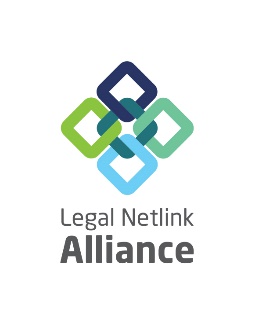 October 22, 2021
Wilmington, Delaware
Master Molina
The Honorable Selena E. Molina is a Master in Chancery on the Delaware Court of Chancery.
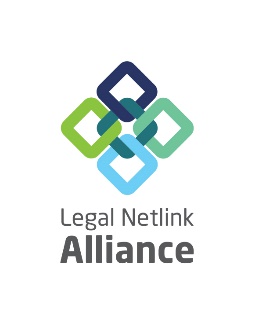 Alberto E. Chávez
Alberto is an associate at Delaware firm 
Young, Conaway, Stargatt and Taylor. 

Alberto is the Executive Chair of Public Relations for the Multicultural Judges & Lawyers Section of the Delaware 
State Bar Association and the Treasurer 
of the Delaware Hispanic Bar Association.
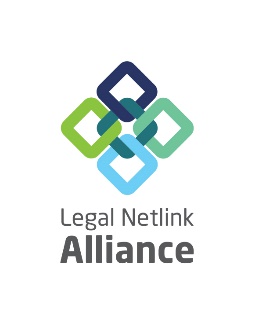 Brendon Friesen
Brendon is a shareholder at Mansour Gavin LPA in Cleveland, Ohio.  Brendon focuses his practice on corporate law, including transactions and litigation.  Brendon is the co-chair of his firm’s Diversity and Inclusion Committee.
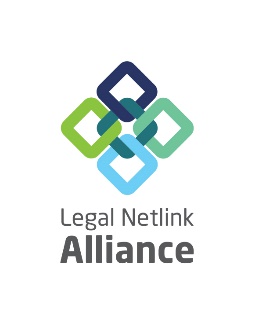 Jerry Holisky
Jerry is the co-managing member of the firm Aronberg Goldgehn out of Chicago, Illinois.  Jerry’s practice focuses on business law, and more specifically, advising clients of closely-held companies and their owners.
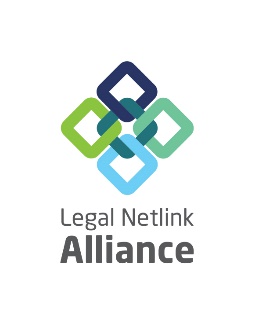 The Race Disparity
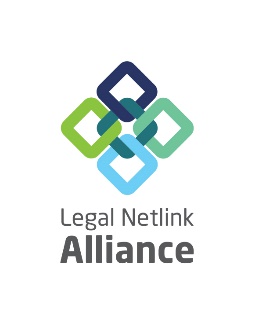 6
The Gender Gap
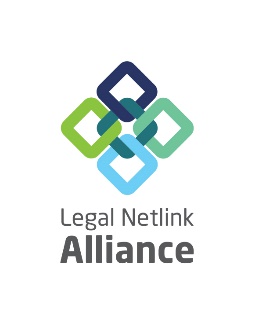 7
Implicit Bias Survey
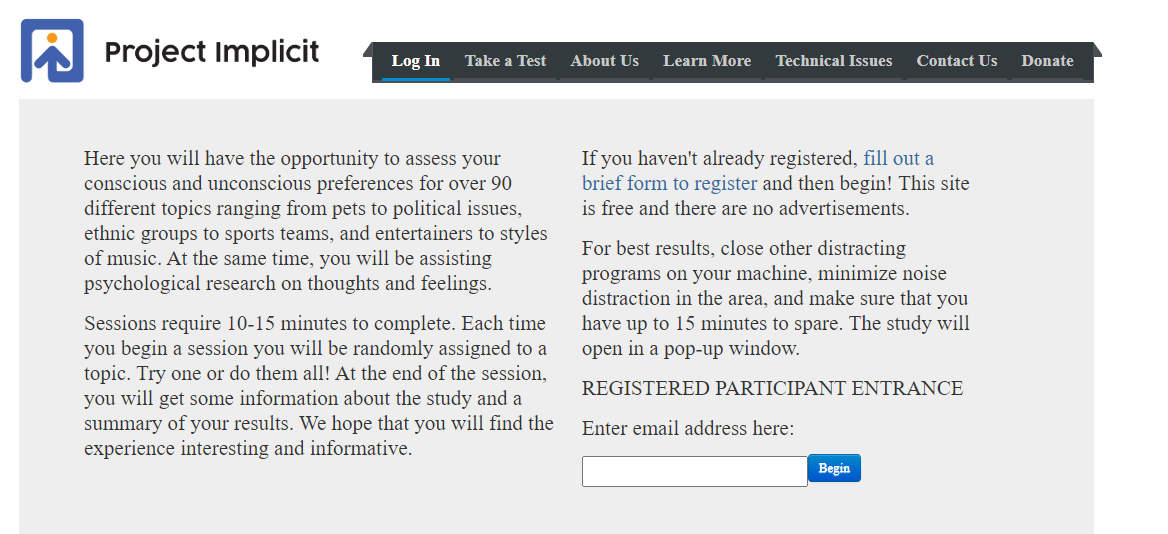 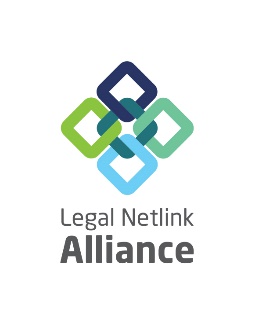 https://implicit.harvard.edu/implicit/takeatest.html
Lack of Diversity in Leadership Positions
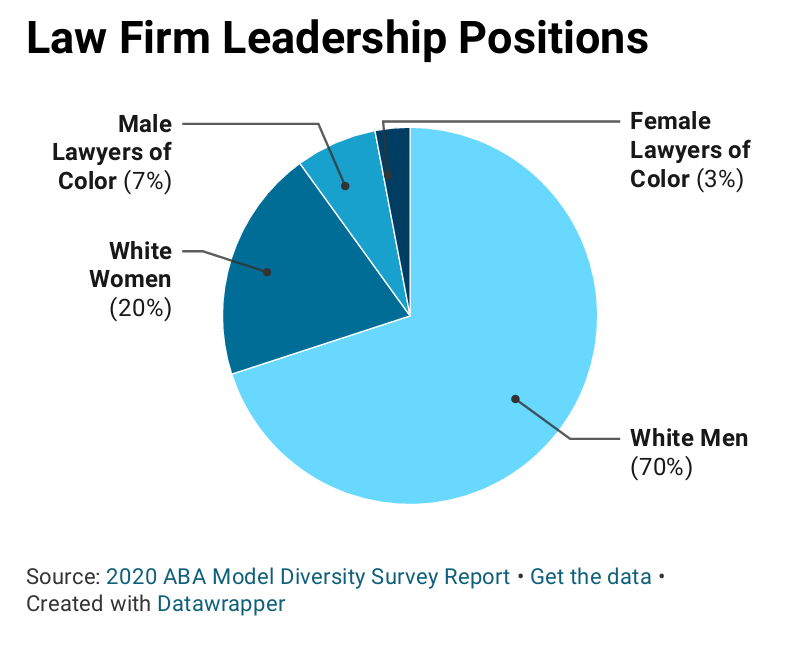 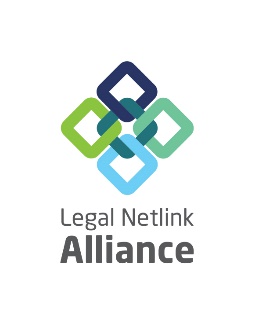 9
The Promotion Gap
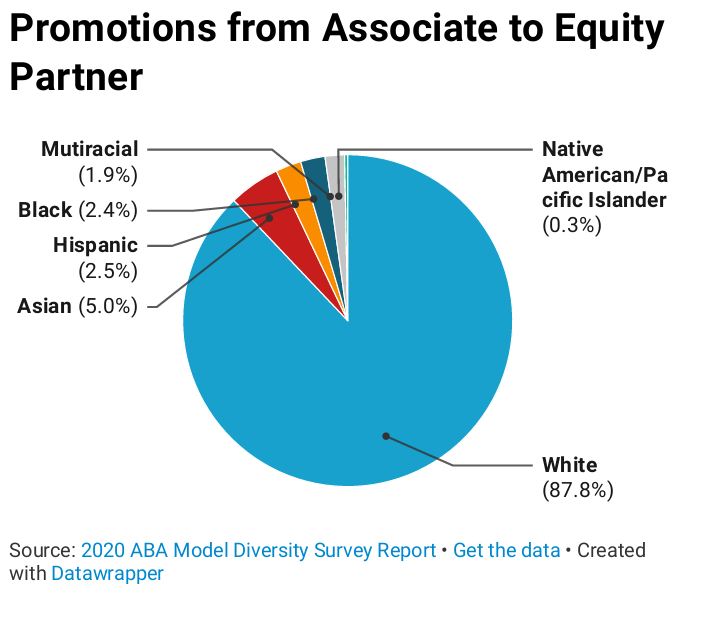 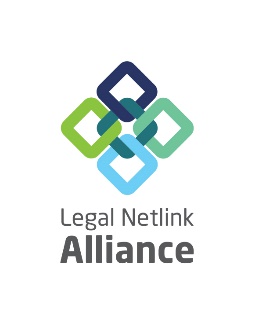 10
Lack of Inclusivity In Leadership Positions
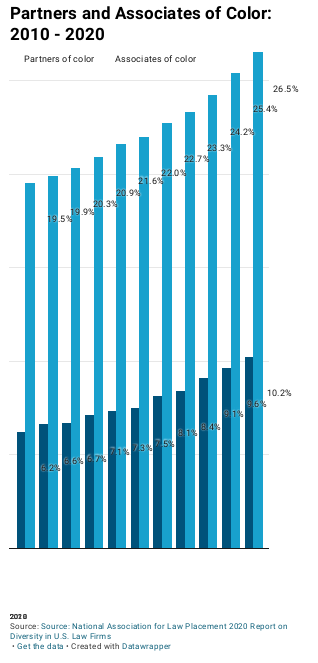 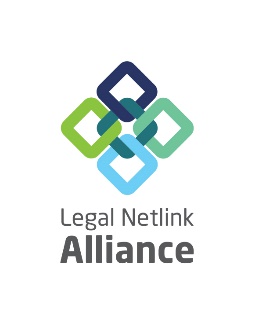 11